INQUIRY PROJECTESSENTIAL QUESTION: WHY DO WE LET THE OPINIONS OF OTHERS BOTHER US SO MUCH.
BY: MARWA, MORGAN, MAJID, AND ANGIE
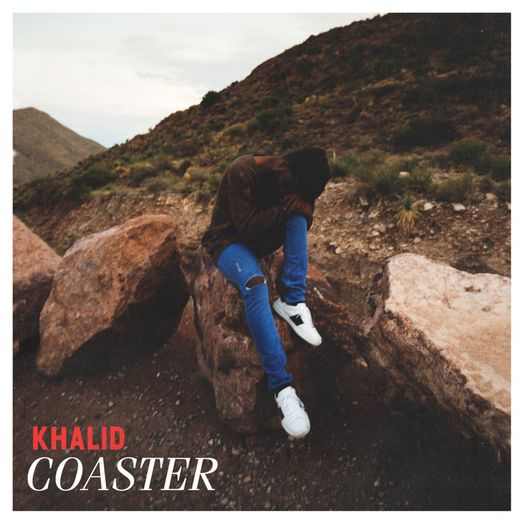 MUSIC(Marwa)
I choose the song “Young dumb and broke” by Khalid because it talks about the artist’s life as a young teenager. The song explains the problems and struggles that Khalid went through as a teenager. “So your still thinking of me, just like I know you should, I cannot give you everything you know I wish I could” in this verse, Khalid is talking about his girl and how they were different in a way where they couldn't give each other what they wanted. I notice that most people think teenagers are not capable of love or responsibility in having a relationship, I think that in this song it explains how understanding and giving teenagers are. “yea were still young dumb and broke, but we still got love to give” in this verse, I think the artist was trying to give out the message that sometimes teenagers and young adolescence are immature and incapable of many feelings and emotions, but that is just what people think and assume. This song ties in very well with the essential question because although the opinions of others do matter sometimes, it shouldn't get us to act the way they want and fit into there image of “a perfect teenager”. Opinions of others do effect us because, I think we try and fit into that opinion that people have to feel like they will accept us and have them approve of us. Although, I think being yourself can open the opinions of others and make them understand that uniqueness and being outside of the box is a good thing I feel like the lyrics of this song gives out that meaning as well. 
https://t2.genius.com/unsafe/523x0/https%3A%2F%2Fimages.genius.com%2Fe1e02da2de182f648418d4ef8eb78c4f.1000x1000x1.jpg
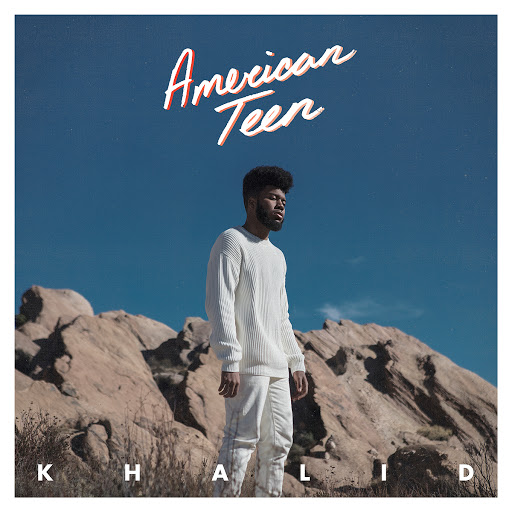 MUSIC (Marwa)
The song “8TEEN” by Khalid is about his experiences with first love, staying out late, strict parents, and just being a teenager. “ So lets do all the stupid stuff that young kids do.” Khalid said he wanted the lyrics jumpy and upbeat, but the lyrics really hold a deeper meaning of his past and the down hills of life. This song has a very care free vibe to it because he sings about his messy life and the consequences to his actions he's made. This song connects to my essential question which is: why do we let the opinions of others bother us so much. Khalid didn't write this song to anyone or dedicate the lyrics to any person specifically which is something I really like about this song, he’s writing about his life experiences without caring about being judged or having new opinions of others be brought to him. He’s really just singing about how life as a teenager is short, dumb, dramatic, and fun. 
https://genius.com/Khalid-8teen-lyrics  
https://lh3.googleusercontent.com/QvXY5pS5HzJjnmGOLVuyE6JWVa71Yx45cnKFAgMO88Zh86O3q4At5NJSDqXhsyxGxDKLdQBW
PERSONAL CONNECTION (Marwa)
As a high school student, the stress of classes and extra curricular activity's aren't the only stressful things in our life. Having a sense of belonging is very essential, not only to high school students but to everyone. Whether it be family or friends, we want people to accept us. The essential question: Why do we let peoples opinions bother us so much is connected to my life in many ways. The way we act and think is based mostly on the thoughts of others. I think feeling welcomed into a community of some sort is very important to the human condition, without and sense of belonging, I don't think there is anything to look forward to, although there is a difference with wanting to be accepted and letting other peoples opinions effect the way we live. I think that many people I see in my life live around the thoughts and opinions of others to feel like they belong.
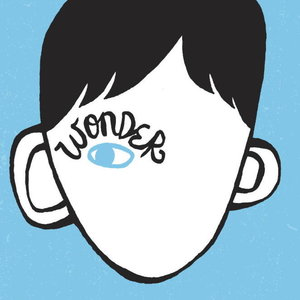 Novel (Angie)
Novel: Wonder 
The Novel “Wonder” is about a boy named August Pullman who has facial differences and is insecure of the way he looks. The book shows Auggie’s journey through facing his fears by starting 5th grade in public school. Auggie would wear an astronaut helmet out in public because he did not want others to see what his face looked like but starts to be more open and stopped wearing it as he got older. By the help of his new friends and family Auggie realizes he is equal to his peers and has less insecurities. “Courage. Kindness. Friendship. Character. These are the qualities that define us as human beings, and propel us, on occasion, to greatness.” -August PullmanThis quote shows that Auggie is able to realize that other peoples opinions don’t matter as long as you are being yourself. When people bring us down it can be difficult to ignore their comments because a part of us believes what they are saying, by ignoring the rude comments you may find you are able to be more true to yourself and have a more positive outcome.
https://media.npr.org/assets/img/2012/03/21/wonder-cover_sq-0ab501850ff592d1b022e2704dbec4f6365aa11f-s300-c85.jpg
Film (Angie)
Napoleon Dynamite:
The main character Napoleon is very nerdy and does not have a lot of friends. He becomes friends with the new student and wants to help him be class president. Napoleon gets made fun of a lot but tries to ignore it as much as he can. He does not get a long very well with his brother and has hurt feelings when made fun of by his brother and class mates at school. Napoleon wants to be noticed and doesn’t want the girls at his school to think he’s nerdy or weird. At the end of the movie Napoleon does a dance to try and win votes for his friend and receives a standing ovation. Napoleon did not know how the crowd was going to react but he did the dance anyway and happened to be very successful. When he went up on stage to do the dance he stopped thinking about the opinions of others and generously helped out his friend in becoming class president. 
Personal connection:
I often have arguments with my siblings and things are said that hurt the other persons feelings. I find that it can be hard sometimes to ignore the rude comments of my siblings because I look up to them and care about them. Once the argument is done I realize their opinions shouldn’t bother me and I can normally quickly get over whatever we were fighting about.
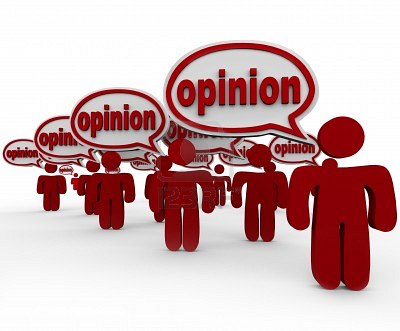 Short Story(Morgan)
Short story: The Possibility of Evil
Poem(Morgan)
A Stereotype of Me By: Kyle Ezra Kriticos
You thought you had me figured out Before you knew my name Cause you're you and you're not satisfied That I am not the same You'll never change the way I love And you can fight for you're dominion 
But I'm worth a million times the weight Of a dogmatist's opinion I know that all that you can see Is a stereotype of me All that you thought I'd ever be Is a stereotype of me
 Did you ever think that you could see me Past the prejudice you hold I'm not the picture you created I'm not the things that you were told 
 You're voice is long since dead to me I won't even be provoked When it hurt you to see me smile The things you said went up in smoke I know that all that you can see Is a stereotype of me All that you thought I'd ever be Is a stereotype of me. 
https://www.poetrysoup.com/poems/best/opinion
YouTube and non-fiction text(Majid)
YouTube Video (1) https://www.youtube.com/watch?v=LKYDBn9LgNY 
In the video, Tony goes on to talk about how he doesn’t let the opinions and actions of other people stop him. He won’t modify himself because other people want him to. He won’t conform to society’s standards. In this day and age, a large part of social life is built on the objective of pleasing one another’s views of each other. People do things because they want to impress other people. We do more for others than we do for ourselves, and that’s what makes us human. 
Non-Fiction Text (1)
“Be who you are and say what you feel, because those who mind don't matter, and those who matter don't mind.” ― Bernard M. Baruch
People who have opinions that try to change us are the same people that don’t understand us. This quote sends the same message as the video with Tony. If someone is trying to change you for who you are, with no empathy or understanding of the situation, they are only trying to bring you down. Others opinions can bother us because we let those same opinions control who we are. Thoughts that conflict with our own should not always be ignored, but we should never take them as an absolute.
Conclusion
In conclusion, all these connections helped answer the essential question: Why do we let the opinions of others bother us so much. In the Music slide, the main concept was living life without caring about the opinions of anyone else. The music slide helped answer the essential question by spreading the message of doing things for yourself that make you happy. In the song 8TEEN, Khalid wasn’t singing for anyone, he was talking about his fun stupid experiences as a teenager because those memories make him happy. I think this song helped answer the essential question because we care about the opinions of others to know and feel like we aren't alone and that our experiences in life are shared with others. Khalid obviously was not the only person to have a high school experience like he did, there are so many people who listen to his song and can relate in many ways, which is what I think Khalid was doing in the song. So, in conclusion I think this song helped me find the answer to the essential question which is, I think the reason we care so much about the opinions of others is to feel like we connect with our accomplishments, failures, and stuggles.
Conclusion
In conclusion the short story “The possibility of evil” and poem “a stereotype of me“ answers the inquiry question “why do we let other peoples opinions bother us so much“ because in their own individual ways these pieces show that we let other peoples opinions bother us out of fear that we will be judged for showing our true selves.
Conclusion
If the main characters in both the film “Napoleon Dynamite” and novel “Wonder” had not stood up for them selves then people would continue to bully them. It is important to have confidence and ignore the rude comments from others.
Thank you for listening